Chiba Campaign 2020Daily Report :Tropospheric NO22020/12/01
Irie Laboratory  Saito Hikaru(齊藤 輝)
Tropospheric NO2 column density data
4AZ-MAXDOAS (Ground-based)
 Plot…
 ・All measurements
 ・Daily average




TROPOMI (TROPOspheric Monitoring Instrument) (Satellite-based)
 Plot…
 ・Daily 0.2°×0.2° average
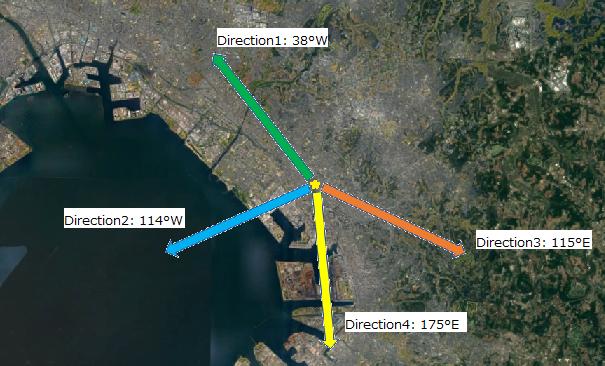 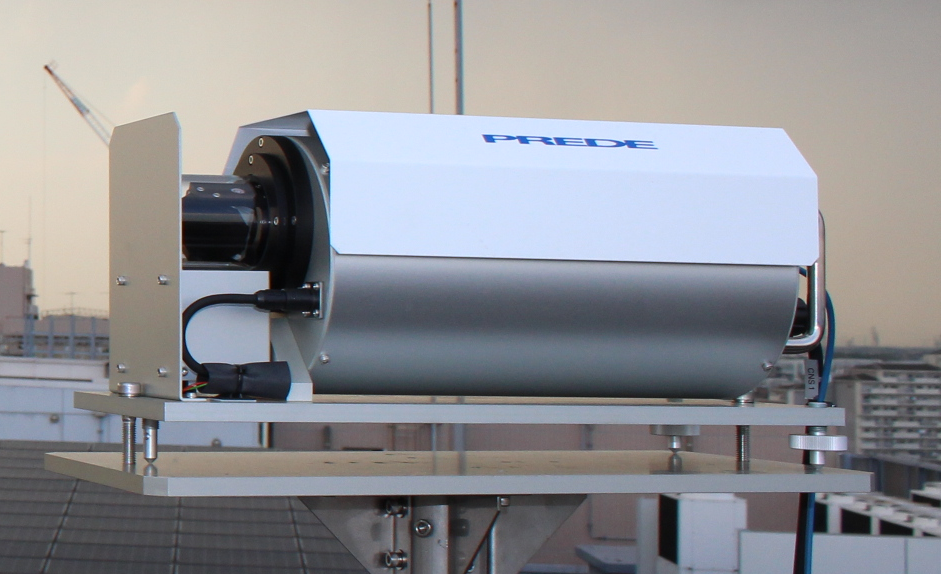 1995
2002
2004
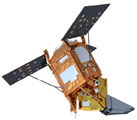 20km
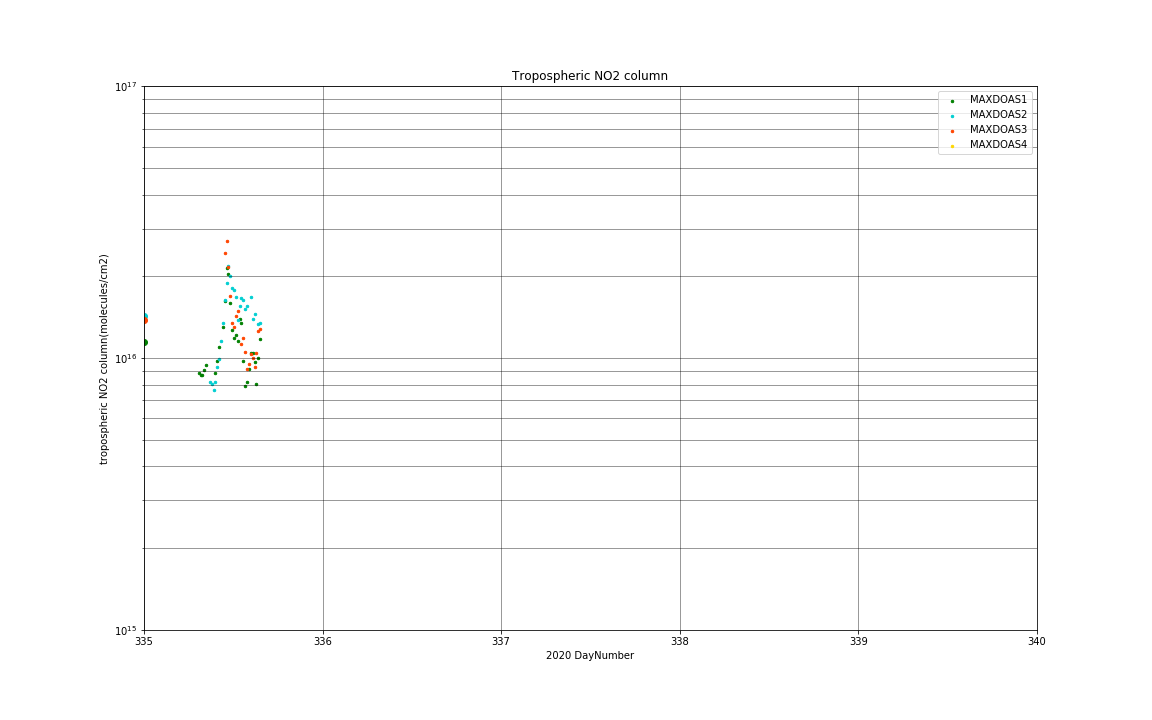 1995
2002
2004
20km